Sustainability
londonmet.ac.uk/sustainability
/GreenLondonMet
@GreenLondonMet
Sustainability essentials
This presentation will cover:
Environmental Sustainability at London Met
Who are the Sustainability Team?
Reducing Single Use Plastics 
Recycling
Drinking water
Cycling
Green Spaces
Getting Involved
How to Report Issues
Environmental Sustainability
London Metropolitan University was named as the number one University in England and Wales for carbon reduction in 2017. We have already exceeded our 2020 target of a 50% reduction and reduced our carbon emissions of 72% since 2009.

The University has won awards for its work on carbon reduction including a Green Apple Award, Edie, Public Sector Sustainability Awards and Green Gown Award.
Your Sustainability Team
Sustainability AssistantZanda Pipira
Z.pipira@londonmet.ac.uk020 7133 3307

Student Union sustainability representativeChrystalle Margallo
Chrystalle.margallo@londonmet.ac.uk0207 133 4171
Reducing Single Use Plastics at the University
Reusable Travel Cups  - refill a reusable bamboo mug on campus and save 20p on all hot drinks.
London Met bamboo cups are available for £7.50 each in our cafes - Blue Met, Learning Centre and the Junction.
Reducing Single Use Plastics at the University
Compostable takeout containers –we use compostable containers to reduce plastic waste
Reusable water bottles – Refill your water bottle at our water fountains or ask any outlet on campus to refill it for you!
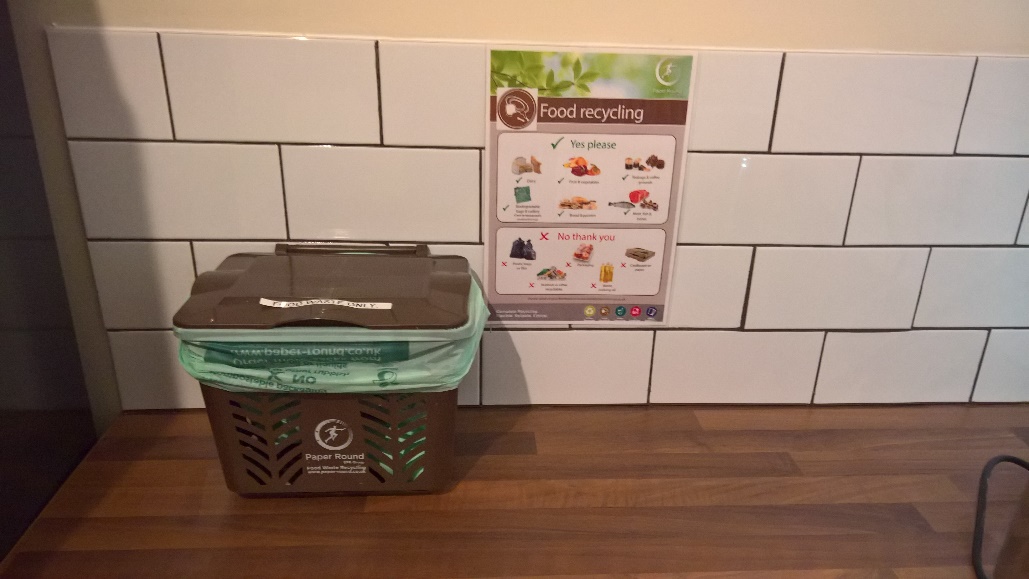 How to Recycle
None of the University’s waste goes to landfill.
Food  – each staff kitchen has a brown food waste bin for any food leftovers.
General waste and mixed recycling - please use our dual bins black (general) & green (mixed recycling)
Paper - blue bins (found by the printers)
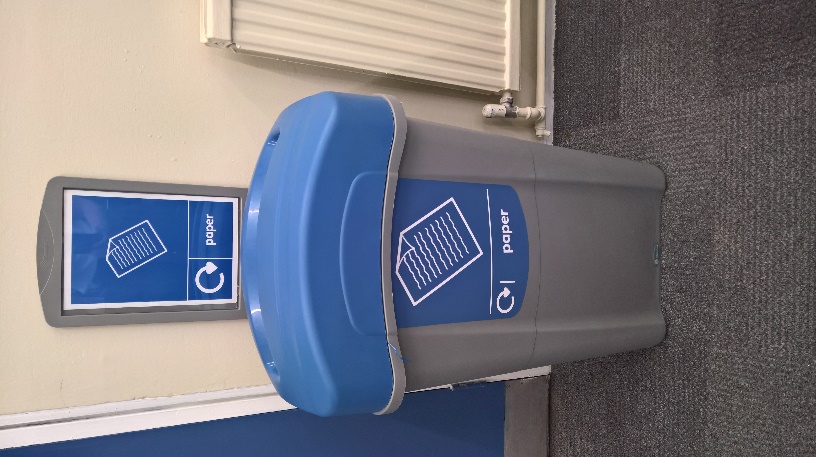 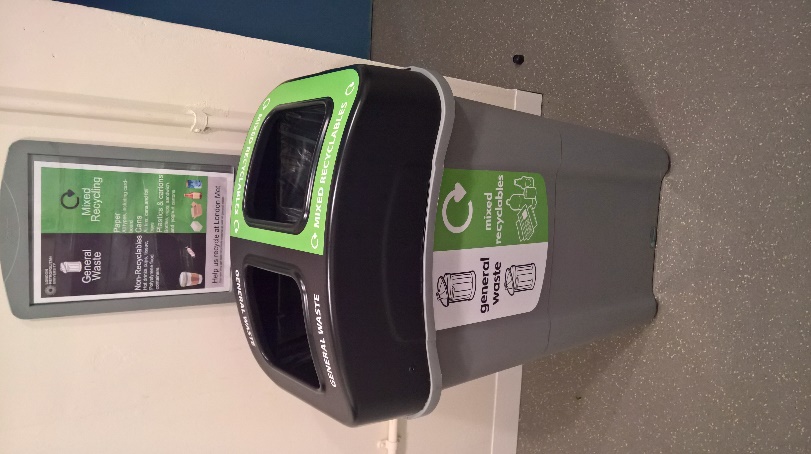 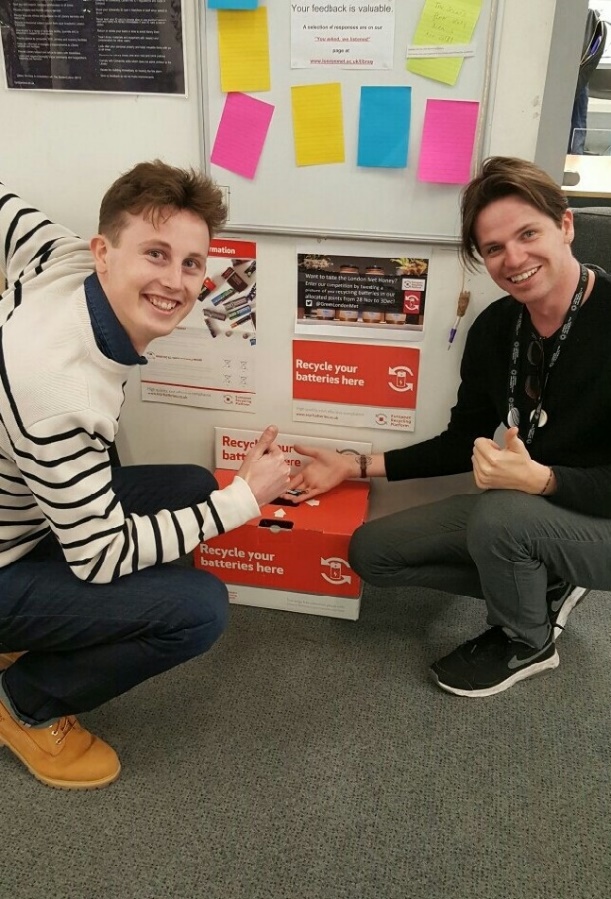 How to Recycle
Batteries – red battery bin boxes are available in libraries, ICT and Estates
Clothes – yellow TRAID boxes are provided in each building. Locations are available on our website
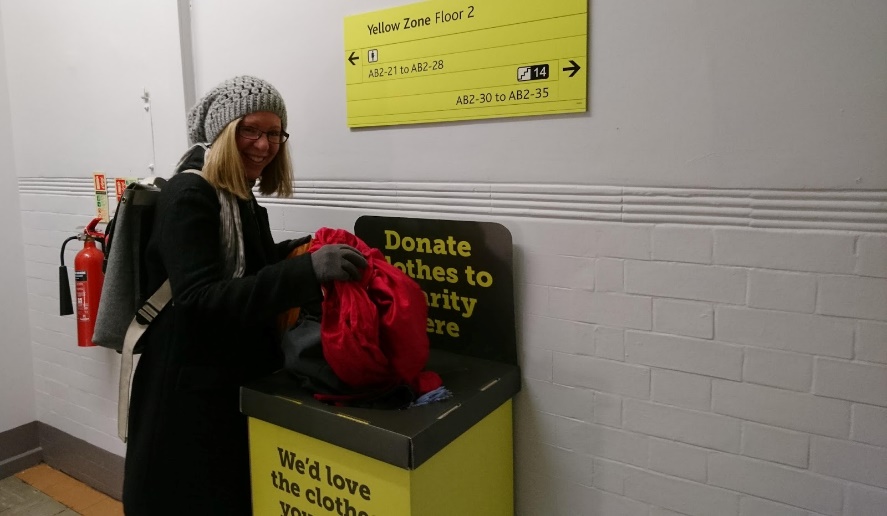 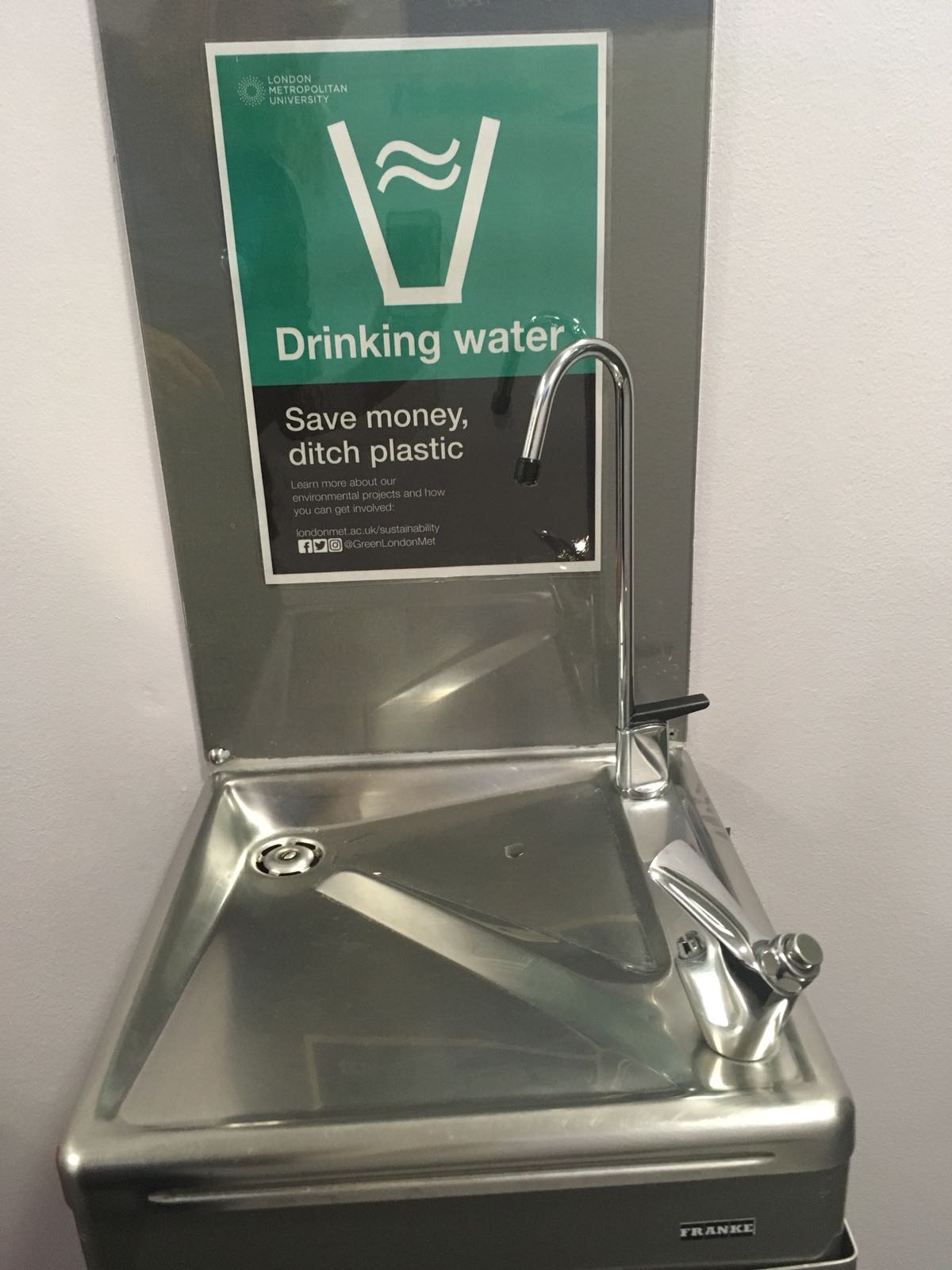 Drinking Water
There are water fountains across campus where you can get water.
Search for your nearest water fountain in our maps.
Holloway Road water map
Science Centre water map
Learning Centre water map
Calcutta House Water Map
Cycling
Cycle parking spaces are available in the following locations
Cycling
Shower facilities
You can use gym changing rooms and showers in the following locations:
Tower Building Benwell Extension on the third floor next to the sports hall and dance studio
Gym changing rooms and shower at the Science Centre
Calcutta House ground floor Fitness Room

Lockers
We have lockers for folding bicycles at Holloway Road next to TSG-01.

Dr Bike Maintenance Sessions
The University runs Dr Bikes sessions where experienced mechanics check everything on your bike from wheels, brakes, gears and tyre pressure to lights, racks, pedals and saddles. The latest sessions are available here.
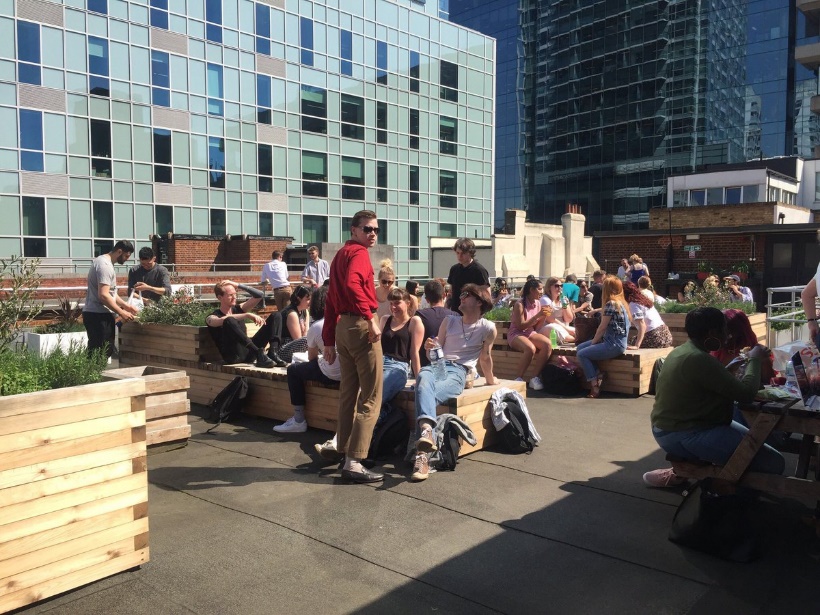 Green Spaces and Biodiversity
Although we are based in the city we have
 several green spaces you can enjoy:

The gardens at Old Castle Street 
Holloway road campus Green Zone
     lounge patio 
The Calcutta House rooftop garden
Holloway Road roof garden
London Met bees - we have installed two beehives on top of the roof in our Holloway campus with 40,000 bees. You can also watch the bees live online.
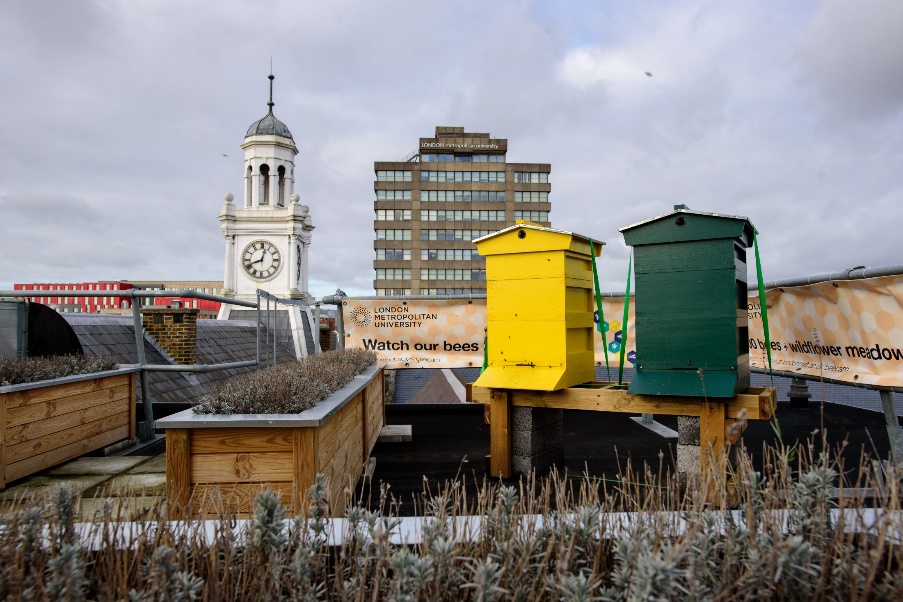 Get Involved - take part in Green Impact
Green Impact is a simple and effective way for departments and teams to improve their health and wellbeing; connect with other staff across the organisation; and make positive changes to the workplace and our environment.
Register your team at Green Impact!
Get Involved - Environmental Sustainability Management Team
The main purpose of the group is to develop and implement ideas to help reduce the environmental impact of the University. We meet around 4 - 6 times per year.
If there is something you are interested in such as increasing recycling or a project you would like to implement at the University we will help. The meeting is also a forum where you can raise issues that you might have seen across the University.

Join the Environmental Sustainability Management Team to raise any issues you are concerned about and find out what others are doing.
Get Involved
Become a member of Gardening Club
Everyone has a chance to grow and take home veggies and herbs as well as have lunch on the roof. Gardening Club runs Wednesdays 1-2pm at Tower Building during Summer time.

Sustainability monthly newsletter
Sign up to our monthly news to keep up to date with sustainability new and events across the campuses.
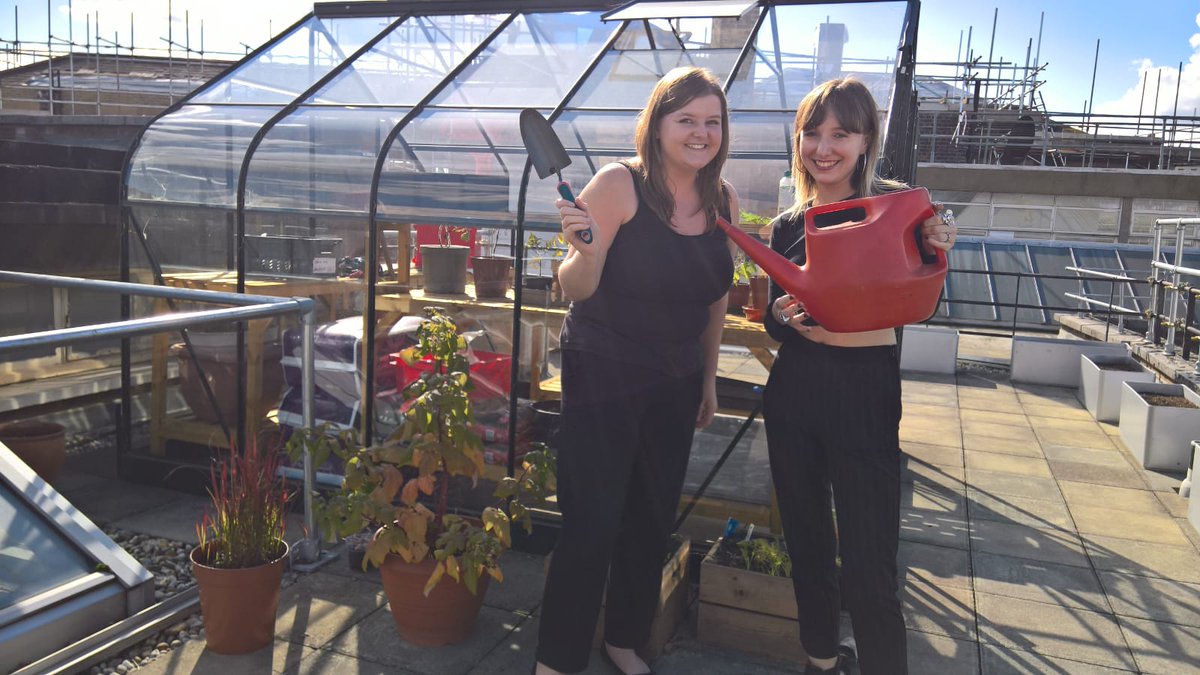 How to Report Any Issues
Please report any dripping taps, flickering lights, broken radiator valves, lights left on, heating issues, recycling, broken cycle lockers etc.

Please contact the Estates Help Desk on:
 
Self Service Helpdesk: https://servicedesk.londonmet.ac.uk/sw/selfservice/

Cross site telephone number x 5555 via email ask@londonmet.ac.uk
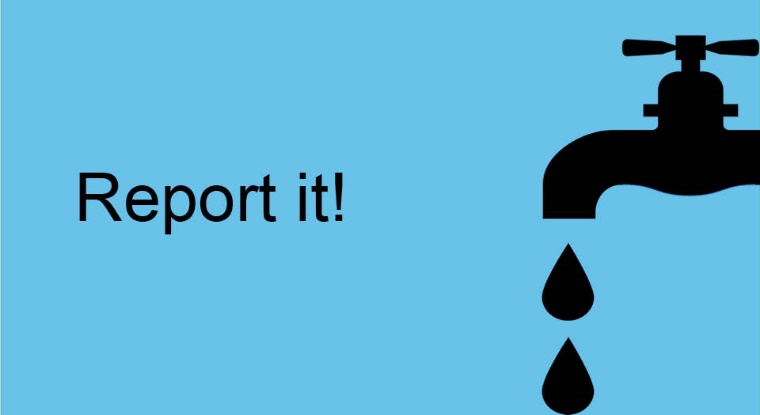 Further information
Further information about what the University is doing to reduce it's environmental impact is available on our website www.londonmet.ac.uk/sustainability 
If you have any questions, please email the team at sustainability@londonmet.ac.uk.

Follow us on Twitter, Facebook and Instagram  @GreenLondonMet to receive updates and read our news stories to find out more about our projects.